RPO Lung och allergiÖversiktlig handlingsplan för 2023Uppdaterad: 2023-09-21 Västervik RPO möte
KR möte 20230925
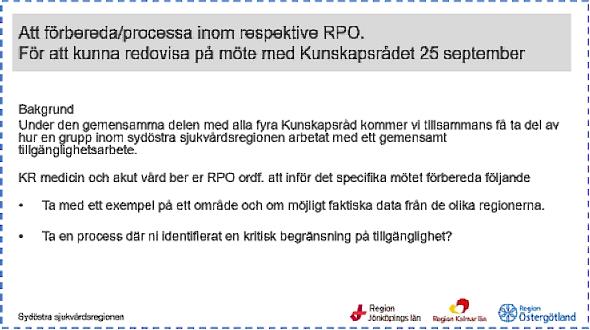 Revision av handlingsplan för RPO lung och allergi 2023
Ersätter årsrapport 
Redovisas 25 sept Kunskapsråd sydöstra
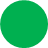 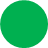 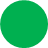 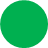 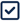 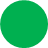 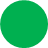 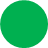 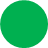 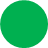 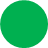 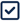 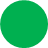